Муниципальное бюджетное дошкольное  образовательное учреждение
       Центр развития ребенка -  детский  сад № 68 «Сказка»
Коммуникативные  музыкальные  танцы- игрыв социально –личностном  развитии  дошкольников
Составила:  Антонова Юлия Александровна
МБДОУ  ЦРР - детский сад № 68 «Сказка»
п.Фряново,  ул.Текстильщиков  д. 9
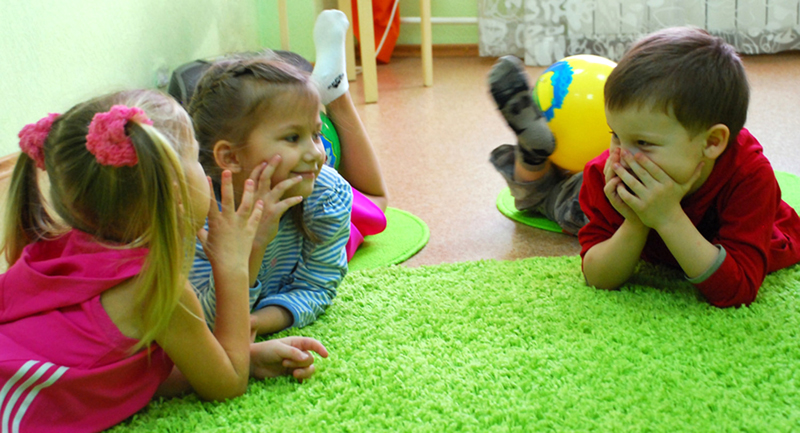 Дошкольный возраст – уникальный период для  приобретения  свойств личности. В это  время закладывается  её  модель,  происходит  освоение  форм  позитивного общения с людьми.
В наше  время  все больше  детей  с  неадекватной  самооценкой, ребенок  зажат (или  расторможен) и, как следствие, проблемы с общением. Поэтому   педагогам  следует  заботиться о  развитии  его   социально- эмоциональном  воспитании дошкольников, о
формировании  у детей  таких  качеств, как коммуникабельность, активность, самостоятельность, инициатива.
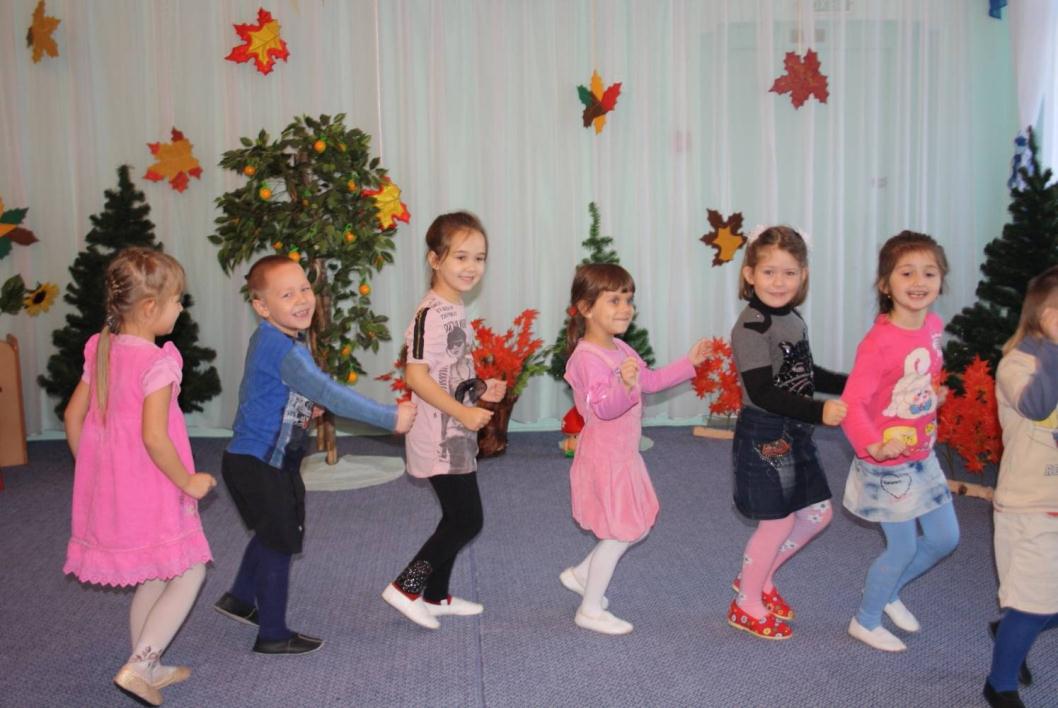 « Организация  положительной  эмоциональной  обстановки создает   благоприятный  климат, способствует развитию  эмоционально - волевой  сферы  детей, вызывает у них чувство  удовольствия  и побуждает к общению, формируя  интересы  и потребности» 
                                                                                     Б.Т. Лихачев
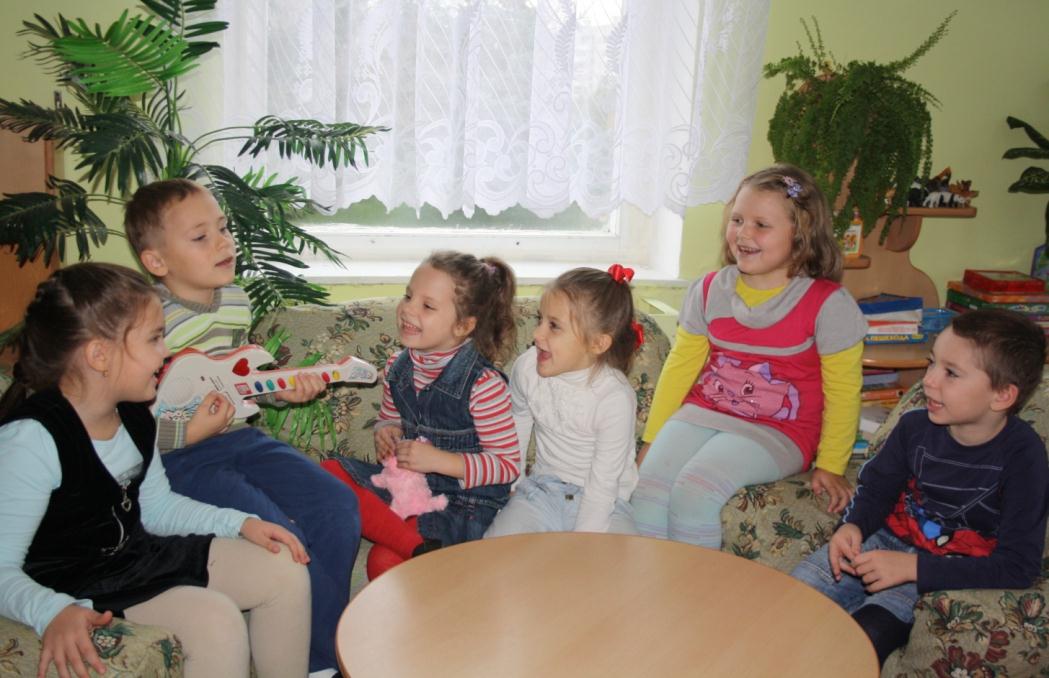 ЦЕЛЬ  :сформировать у  ребенка  активное  творческое   
              восприятие  музыки, способность   получать      
              наслаждение  от  контакта  с музыкой, игрой,
              совместных  действий  сверстников , воспитывая   
              доброжелательность и  умение быть  коммуникабельным
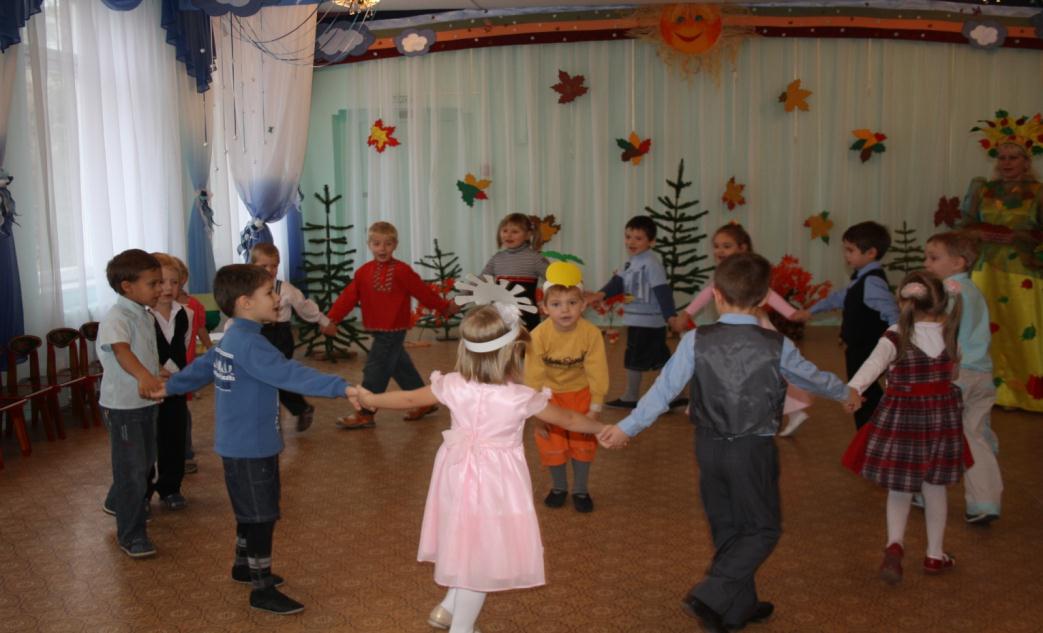 Особая   роль  в  программе «От  рождения  до  школы»
     под редакцией  Н.Е. Вераксы, Т.С. Комаровой, М.А. Васильевой
     уделяется  игровой  деятельности как  ведущей в дошкольном    детстве (А.Н. Леонтьев, А.В. Запорожец, Д.Б. Эльконин  и др.) 
          Возрастает также  внимание педагогов к проблеме  развития творческих  способностей ребенка в различных  областях деятельности. В этих   условиях  мы  расширяем  поиск  эффективных  форм  работы с детьми.
В работе  по  музыкально-ритмическому  воспитанию  детей  нужен  разнообразный  репертуар:  упражнения, игры, этюды, парные танцы, сюжетные пляски  и т.д. Среди  всего этого  многообразия  материала  особое  место  занимают  коммуникативные   танцы-игры, поскольку  они  и развивают, и развлекают.
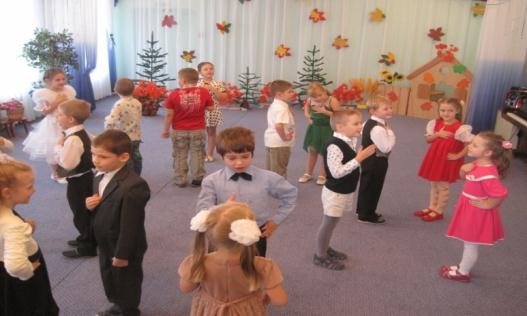 «Я -  дрозд!»
«Ты - дрозд!»
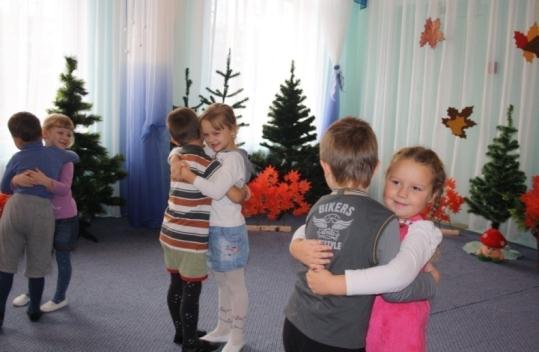 «Любим  друг  друга»
«У тебя нос»
Если  следовать  формуле, что  «учиться  надо весело….», то  лучшего  материала  для  музыкально -ритмической деятельности  с детьми  просто  не  придумаешь. В игровой форме дети осваивают  и закрепляют  движения общей и мелкой моторики, учатся  находить  ритмическую пульсацию  в музыке  и речи.
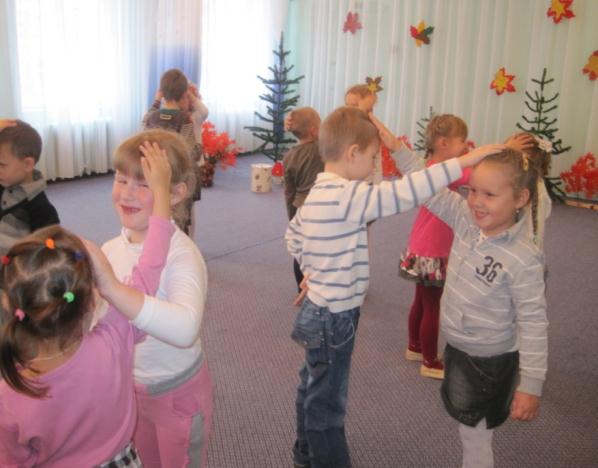 «Веселый    поезд»
«Ты дружочка  погладь»
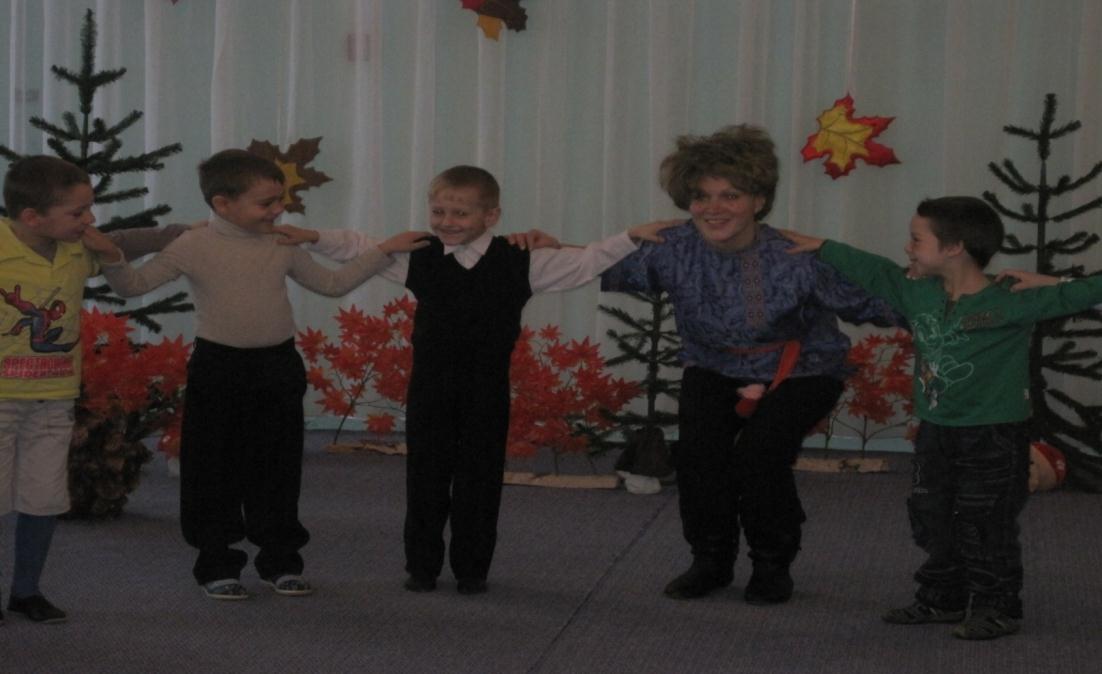 Происхождение  коммуникативных  танцев-игр  связано  с фольклором  разных  народов. Известно, что в фольклорной традиции  нет  разделения  на  исполнителей  и  зрителей, а все  присутствующие  являются участниками  и  создателями  игрового  действия.
     Этот  момент  весьма  является существенным, поскольку он снимает  механизм  оценивания, раскрепощает  ребенка  и наделяет  смыслом сам  процесс  участия в танце-игре.
Реализация  важнейших  дидактических  задач  развития  детей  в процессе  освоения  и   исполнения  коммуникативных  танцев - игр:
                      -социально-эмоциональное  воспитание ребенка,           
                      - развитие  музыкальности,
                      -формирование  двигательных навыков,
                      - умение ориентироваться в пространстве,
                      - развитие  важнейших  личностных  качеств.
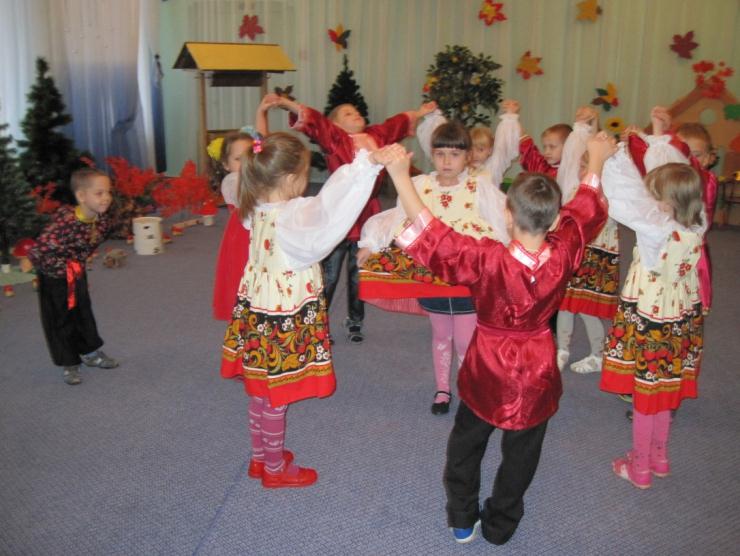 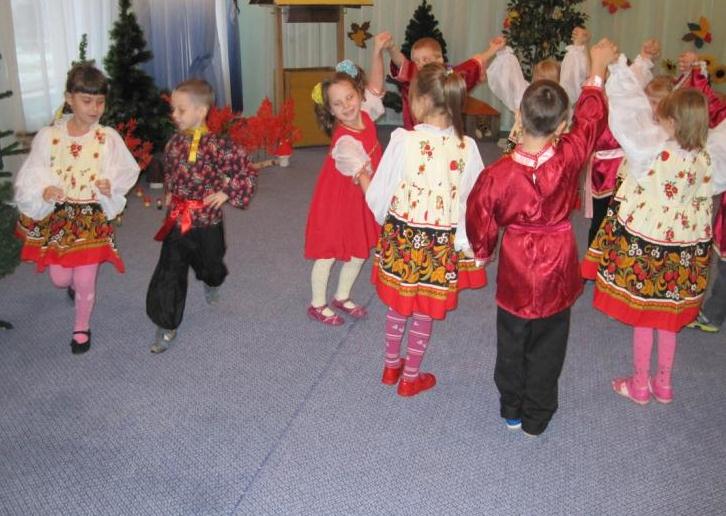 В коммуникативных  танцах-играх(помимо  развития  музыкального слуха, выразительности движений, ориентировки в пространстве и т.д) могут  быть эффективно  реализованы  следующие  направления  воспитательной работы:

развитие динамической   стороны  общения:  легкости  вступления в контакт, инициативности, готовности к общению;

развитие  эмпатии, сочувствия  к партнеру, эмоциональности  и выразительности  невербальных  средств общения;

развитие  позитивного  самоощущения, что связано  с состоянием  раскрепощенности, уверенности  в себе, ощущением  собственного  эмоционального  благополучия, своей  значимости в детском коллективе, сформированной  положительной  самооценки.
Особенности  коммуникативных  танцев -  игр
Коммуникативные  танцы  построены  в  основном  на  жестах            и  движениях, которые  в  житейском  обиходе  выражают               дружелюбие, открытое отношение  людей друг к другу
«До свидания!»
«Здравствуйте!»
В целом  они  производят  положительные, радостные эмоции. Тактильный контакт еще более способствует  развитию доброжелательных отношений между  детьми  и нормализации  социального  климата  в группе, в детском коллективе.
«Дружно за руки возьмёмся  и  друг  другу  улыбнёмся»
Это танцы  с несложными  движениями, включающие  элементы                невербального  общения, смену партнеров, игровые  задания               (кто лучше  сыграет, спляшет)
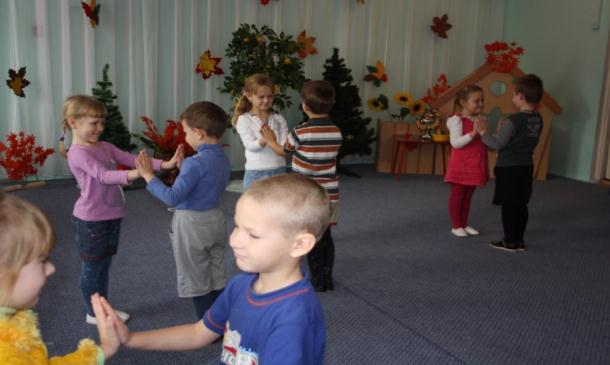 «Как живешь?»- «Вот  так!»
«Дружба крепкая»
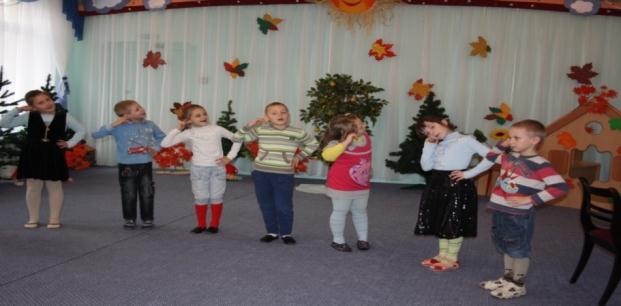 «Ушко правое вперед!»
«Ногу правую вперед!»
Движения и фигуры в танцах и плясках  очень просты , доступны для исполнения  даже  маленьким  детям. В этих танцах, как правило, есть игровые сюжеты, что ещё больше облегчают их запоминание.
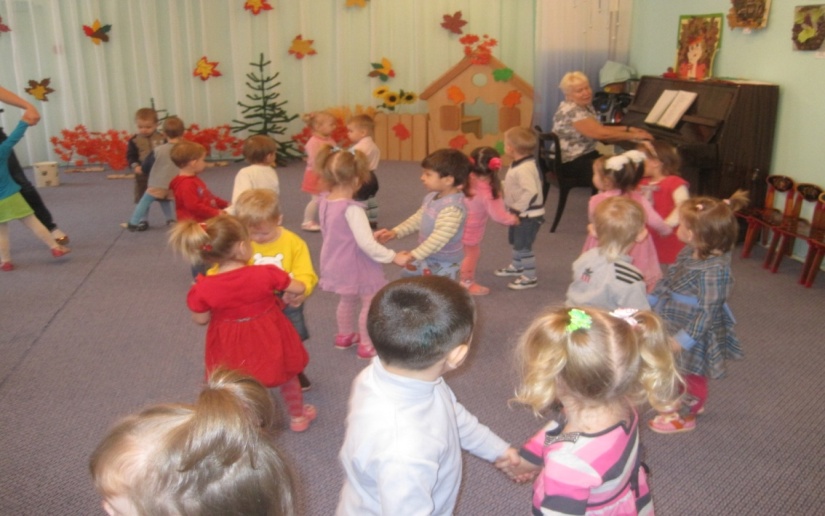 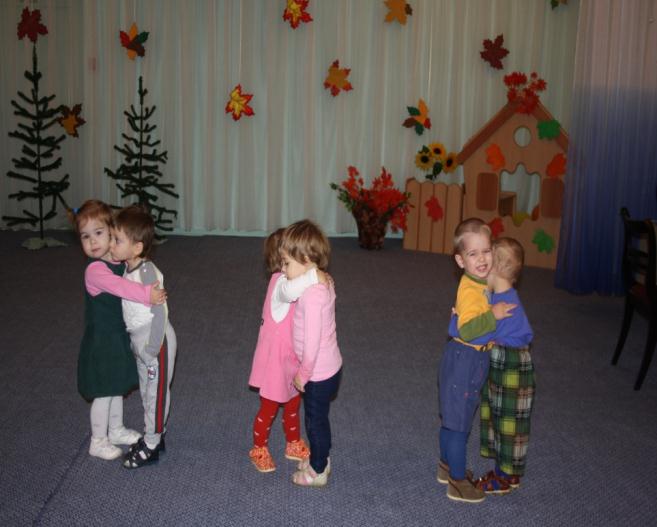 «Ай- да»
«Помирились!»
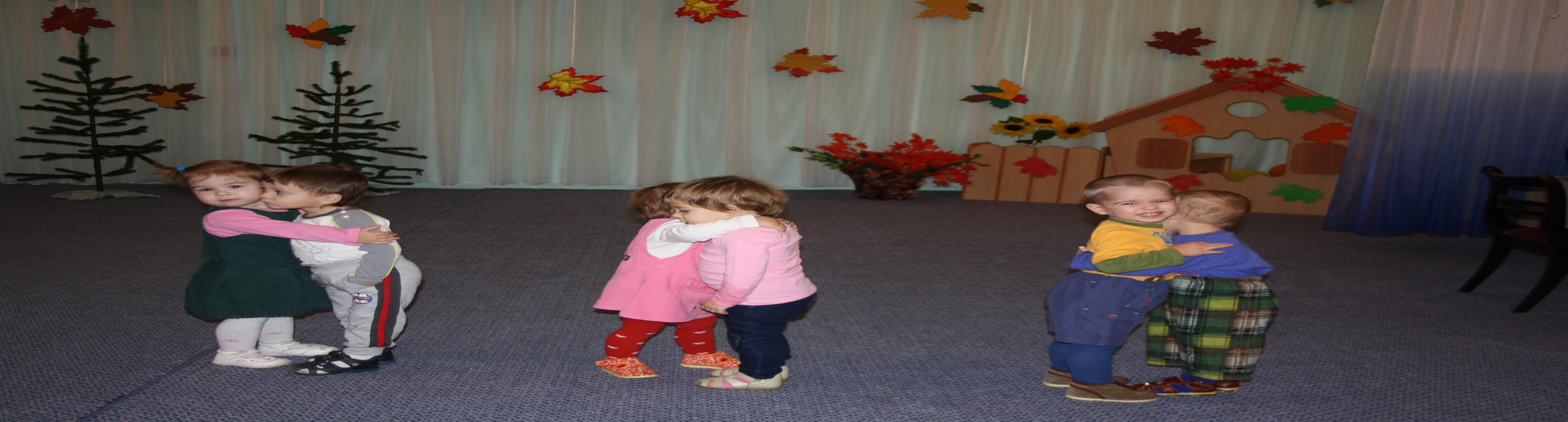 Использование  коммуникативных танцев-игр  использовать их можно  в самых  разнообразных формах работы с детьми и на праздниках, а на развлечениях и при непосредственной  образовательной   деятельности
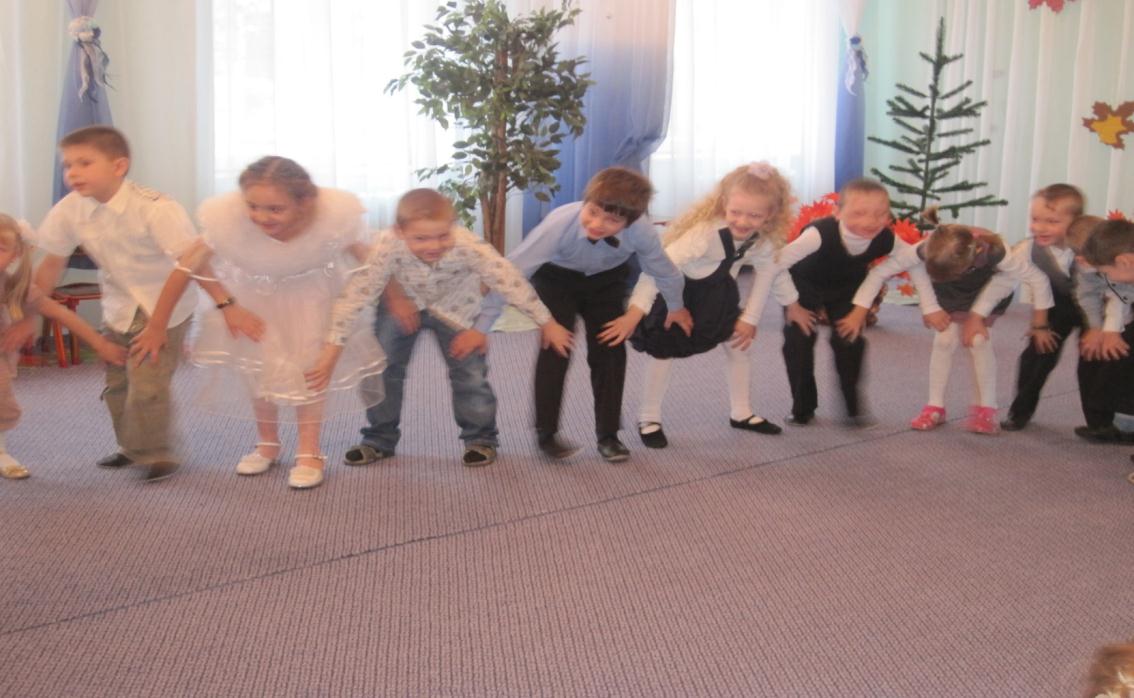 Танец  «Лавота»
их с успехом можно  использовать  для  совместных  игр-танцев  с родителями. Это особенно  актуально  для  настоящего  времени, поскольку  совместные праздники и развлечения  с родителями  стали  проводится  повсеместно. На таких  праздниках  родители  не только гости  и зрители, но и активные  исполнители, принимающие  участие в различных танцах и играх  вместе с детьми.
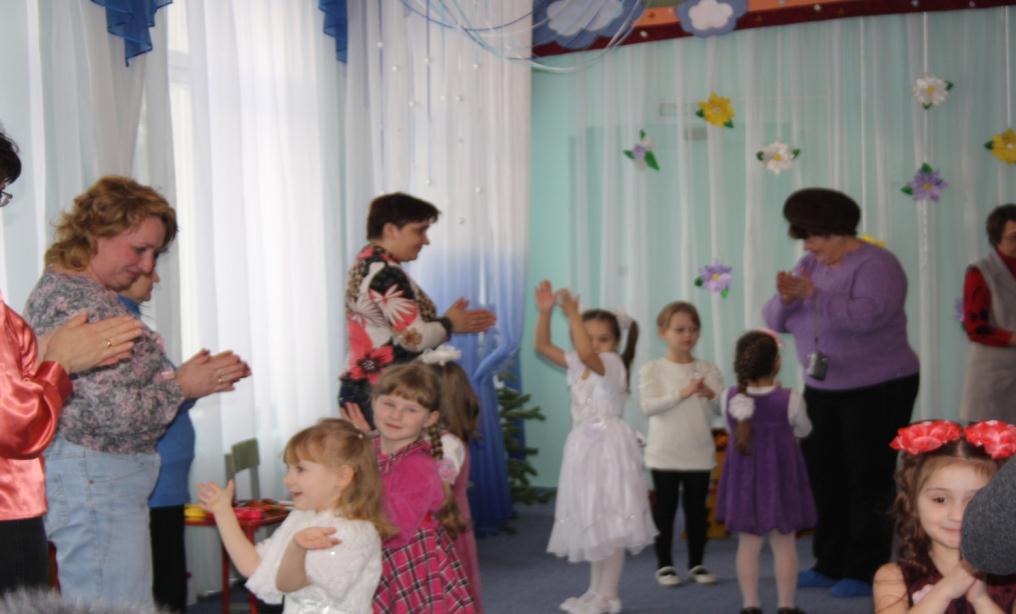 «Танцуем  с  мамой »
этот материал  может быть использован  на  праздниках, где  собраны  дети  разных  возрастов
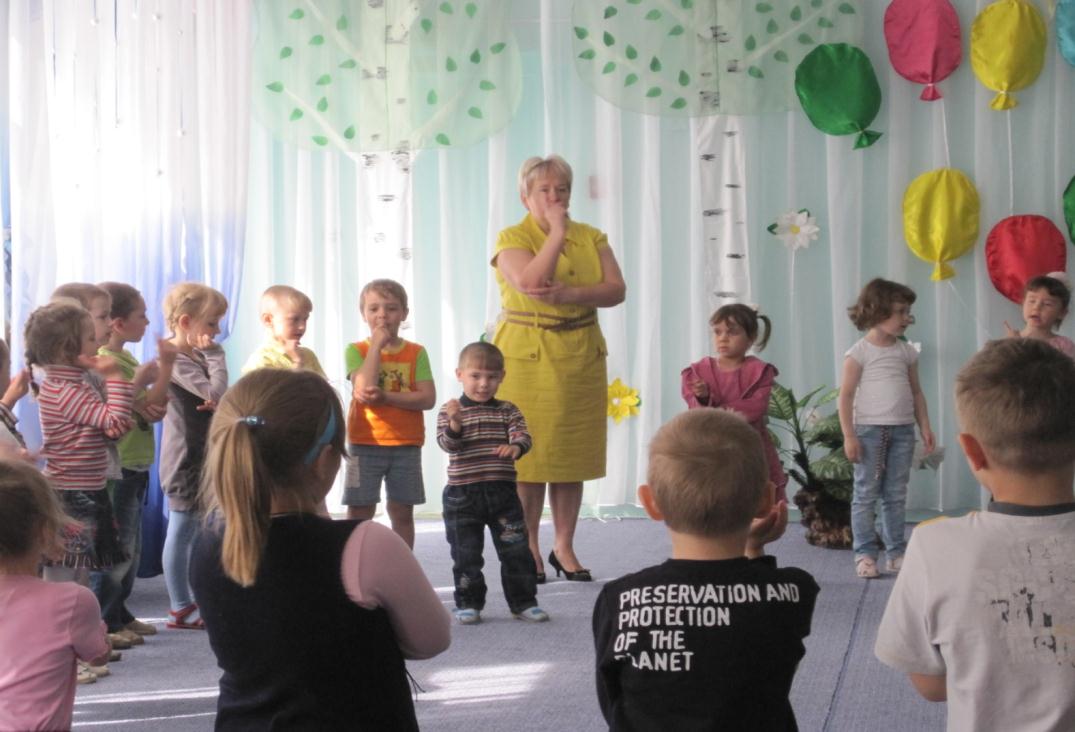 ВЫВОД:  ценность и  польза  коммуникативных  танцев-игр  очевидна.В  несложных, но веселых  и подвижных   танцах-играх дети  получаютрадость от самого  процесса  движения  под  музыку, от того, что у них  всё получается, от возможности себя  выразить, проявить, получить приз и т.д. Все это  дает  прекрасный эффект  в  развитии  детей  и  не  нуждается  в каких-то  дополнительных  рекомендациях.
Танец  «Лавота»
С П А С И Б О    З А    В Н И М А Н И Е!
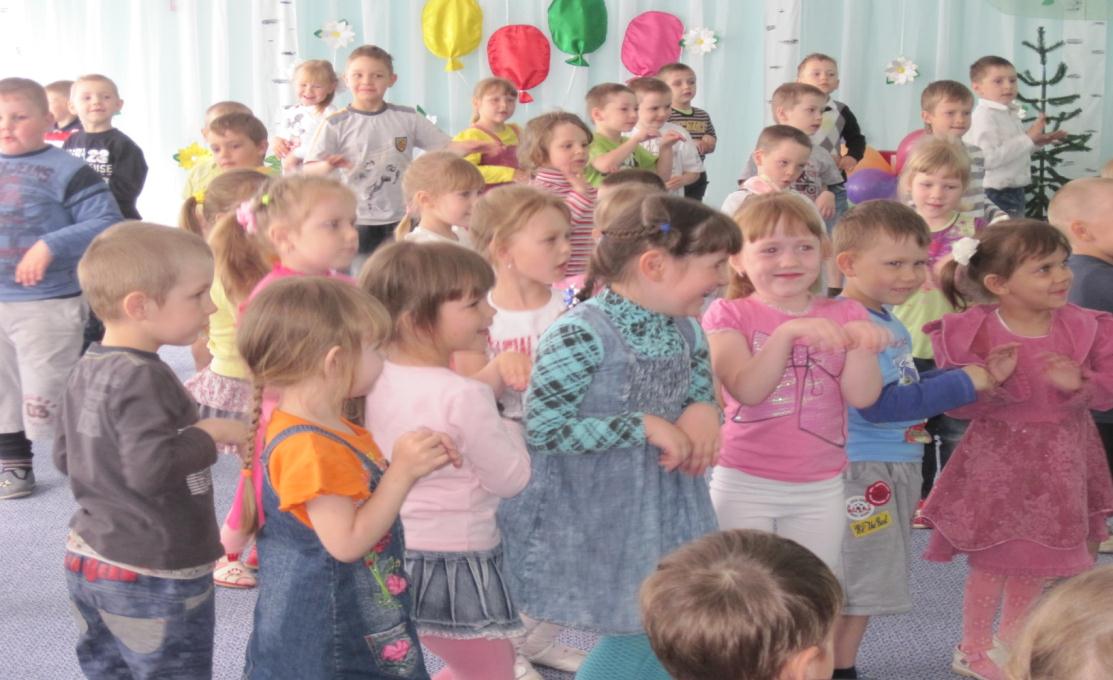 Проведенная  работа  убеждает в эффективности  использования коммуникативных  танцев-игр для  развития  творческой активности  детей  дошкольного  возраста.